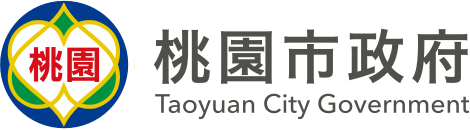 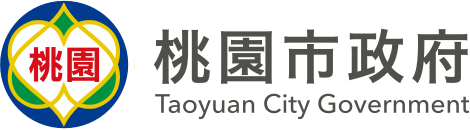 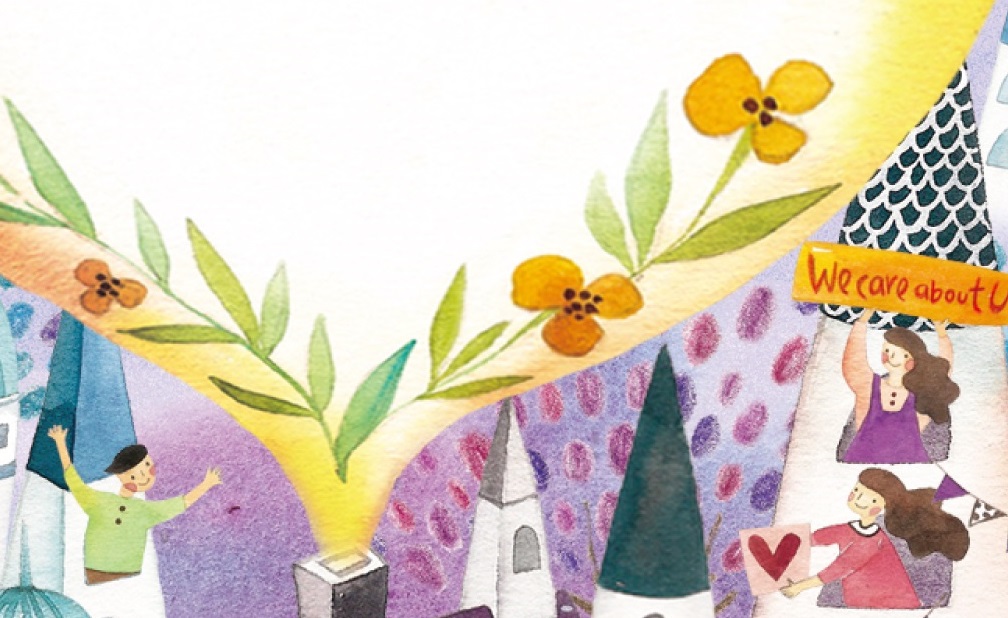 員工協助方案服務簡介
Employee
Assistance 
Programs
員工協助方案(EAP)設立目的
人生的難題  EAP與您一起面對
EAP是為了照顧員工及提昇生產力，所提供的一種計劃性活動
EAP目的在發現及解決會影響生產力的個人問題。
適用對象：桃園市政府所屬機關學校之公務人員、約聘僱人員、技工、工友、駕駛、駐衛警察、清潔隊員、測量助理及臨時人員。
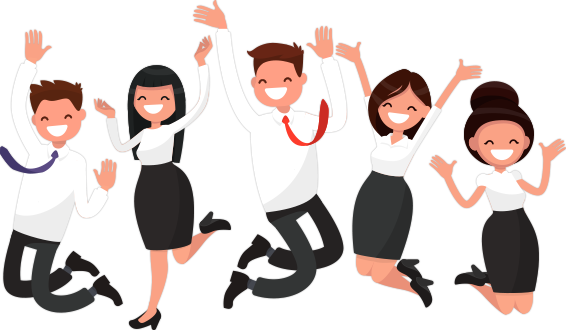 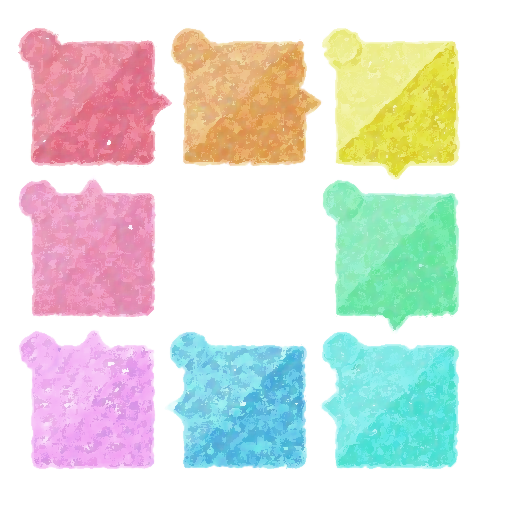 1
2
3
EAP服務內容
EAP服務內容
團體
諮詢服務
員工
個別諮詢
EAP專家
入場服務
多元服務內涵  滿足各面向需求
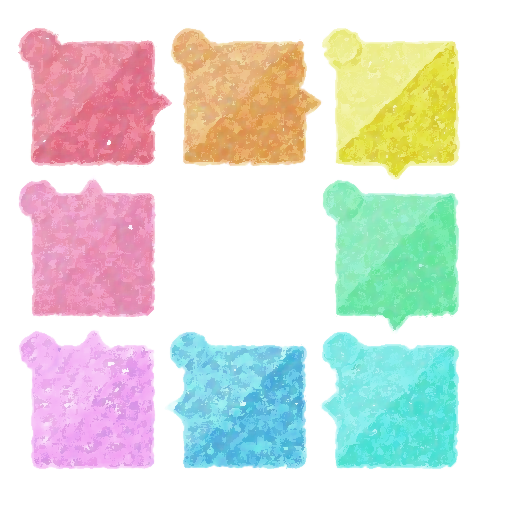 6
4
EAP
課程講座
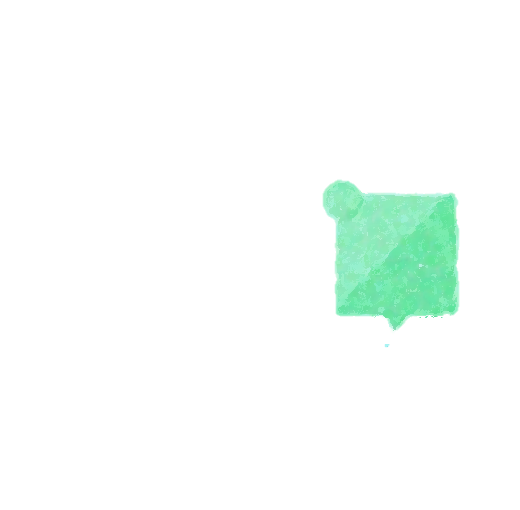 5
人事處官網EAP專區
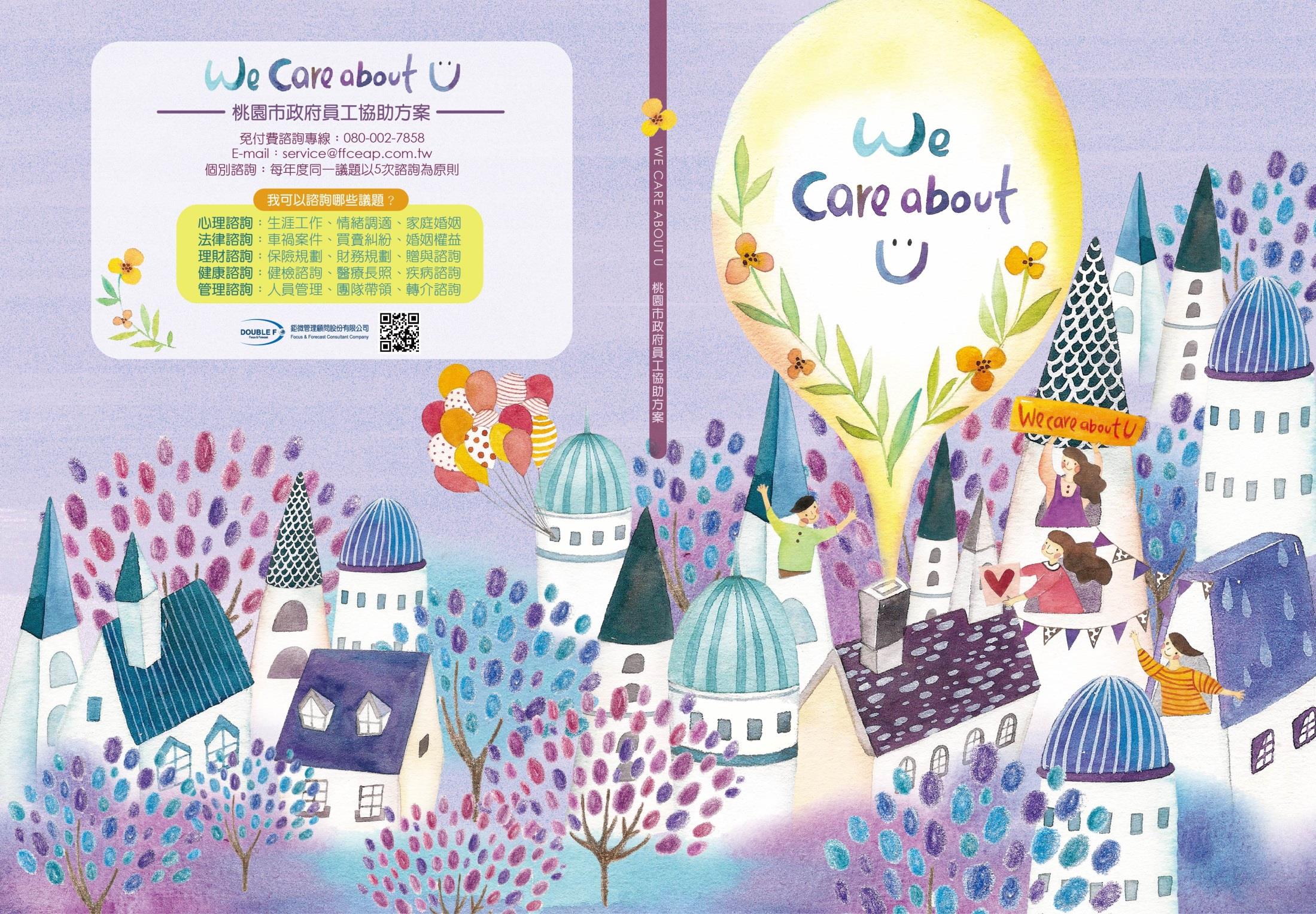 員工個別諮詢服務內容
五大議題  真心為您著想
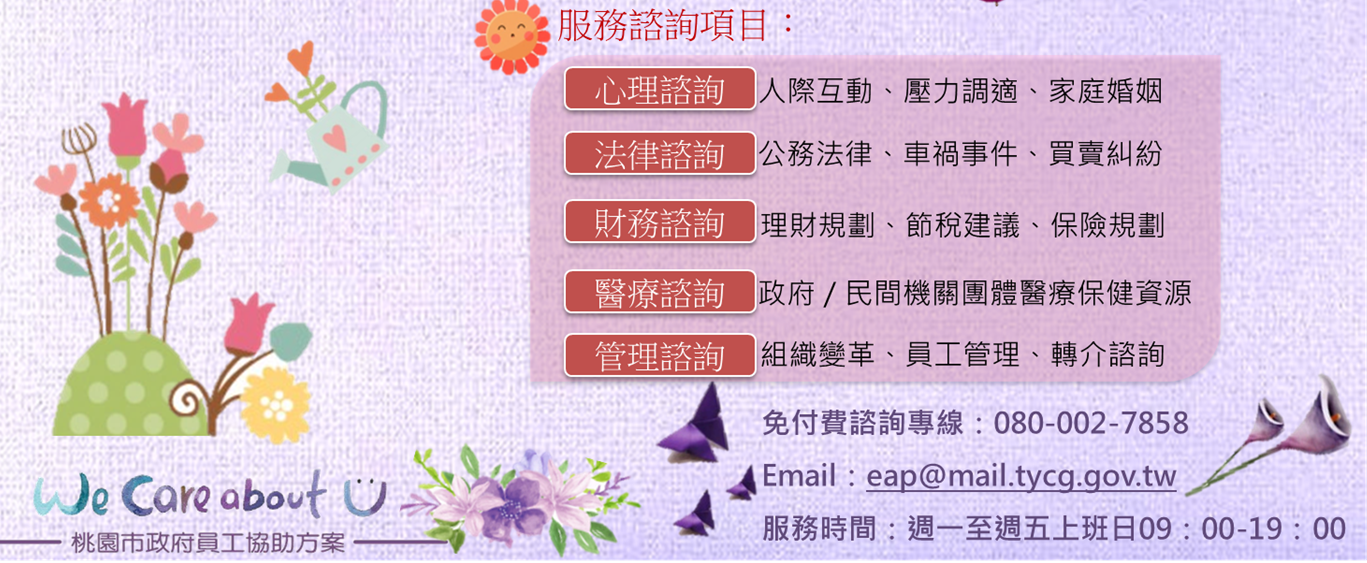 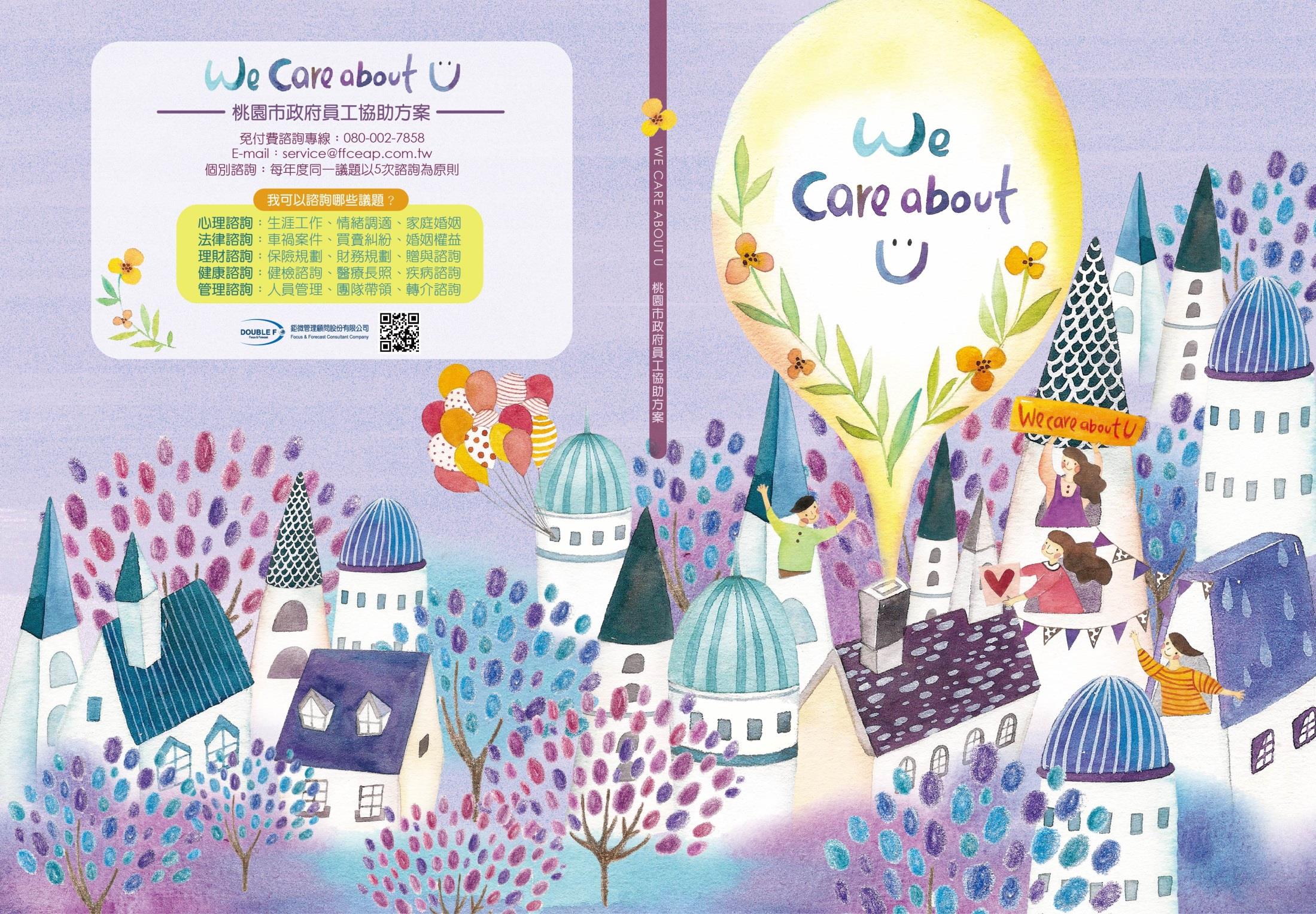 同一議題每年以諮詢五次為原則，不同議題可重新計算諮詢次數
人事處官網EAP專區
安心工作  有您真好
網址：http://personnel.tycg.gov.tw/index.jsp
員工協助方案簡介
專業個資保密
諮詢服務說明
相關資源一覽表
關懷加油站(每月文章、相關文章或簡報資料)
心情溫度計(壓力檢測及身心評量工具)
方案文宣下載
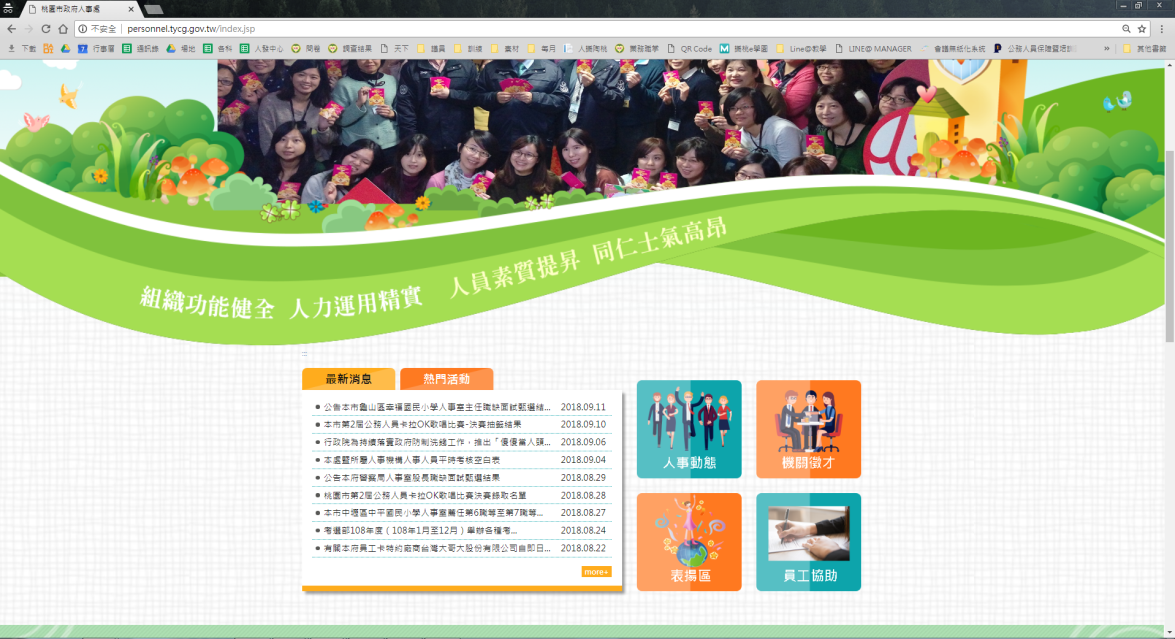 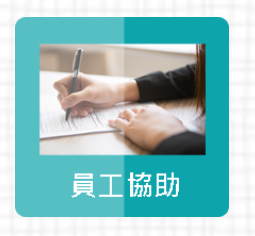 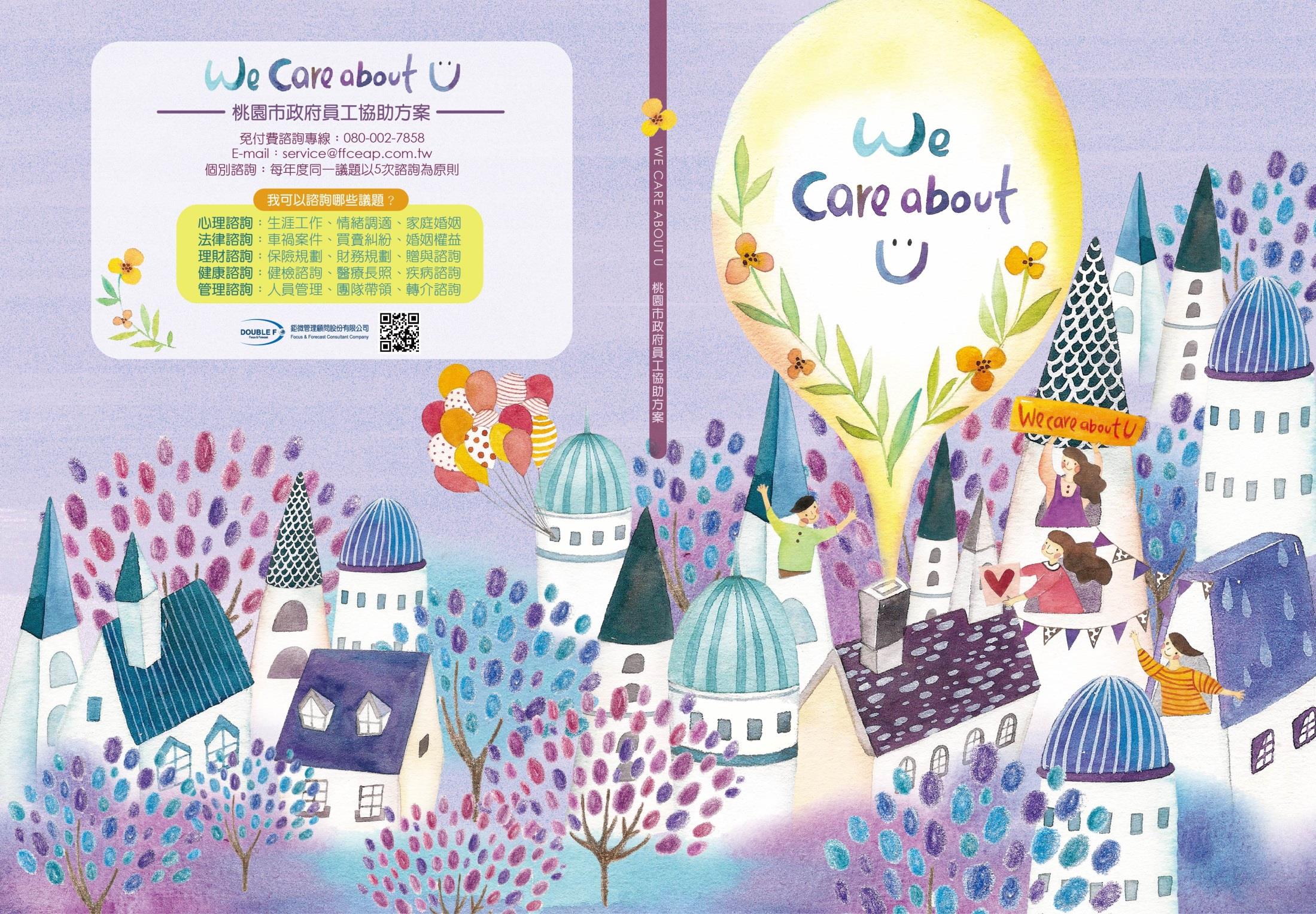 108年EAP方案
員工協助方案再升級    健康生活ING
健康職場2.0方案
加強50歲以上人員健康檢查密度
到府健康檢查活動
舉辦多元文康活動
新進員工工作生活教練方案
增設員工專屬心理諮商師
新進員工食住行懶人包
新進人員工作調適課程及座談會
建立新進員工交流管道
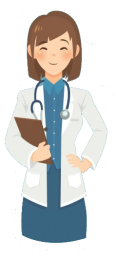 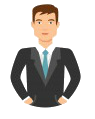 專人專業服務
員工需求初評及轉介
新手父母FUN輕鬆方案
育兒講座及懶人包
產後憂鬱檢測
LINE群組交流育兒經驗
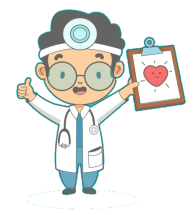 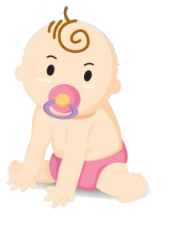 預約晚美人生方案
重大傷病員工關懷支持方案
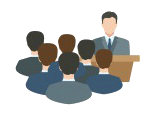 退撫權益講座及退休生活體驗課程
退休試算諮詢服務
參訪長照機構
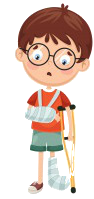 傷病員工定期關懷訪視
提供職醫復工評估諮詢
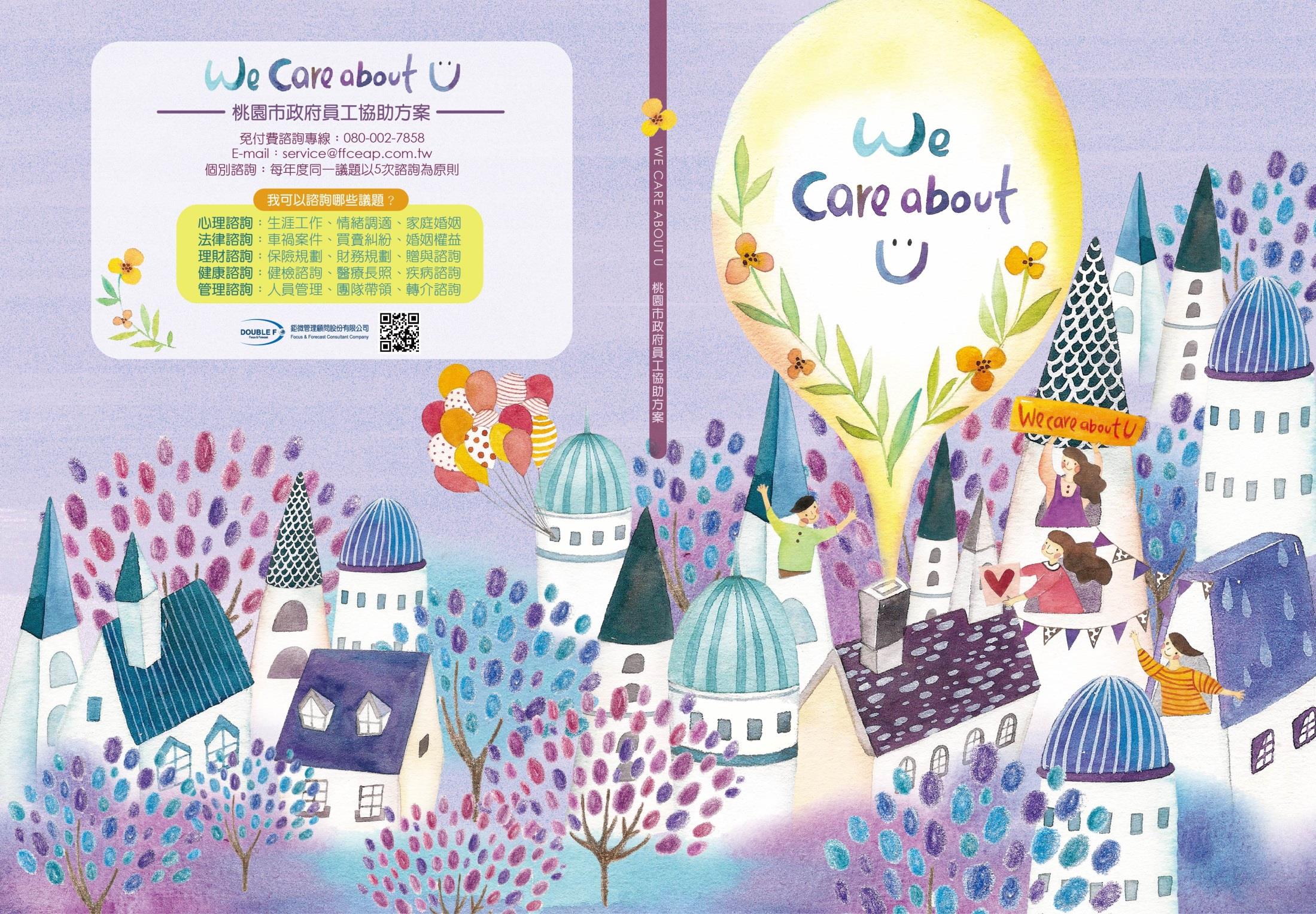 桃園市政府EAP與您同在
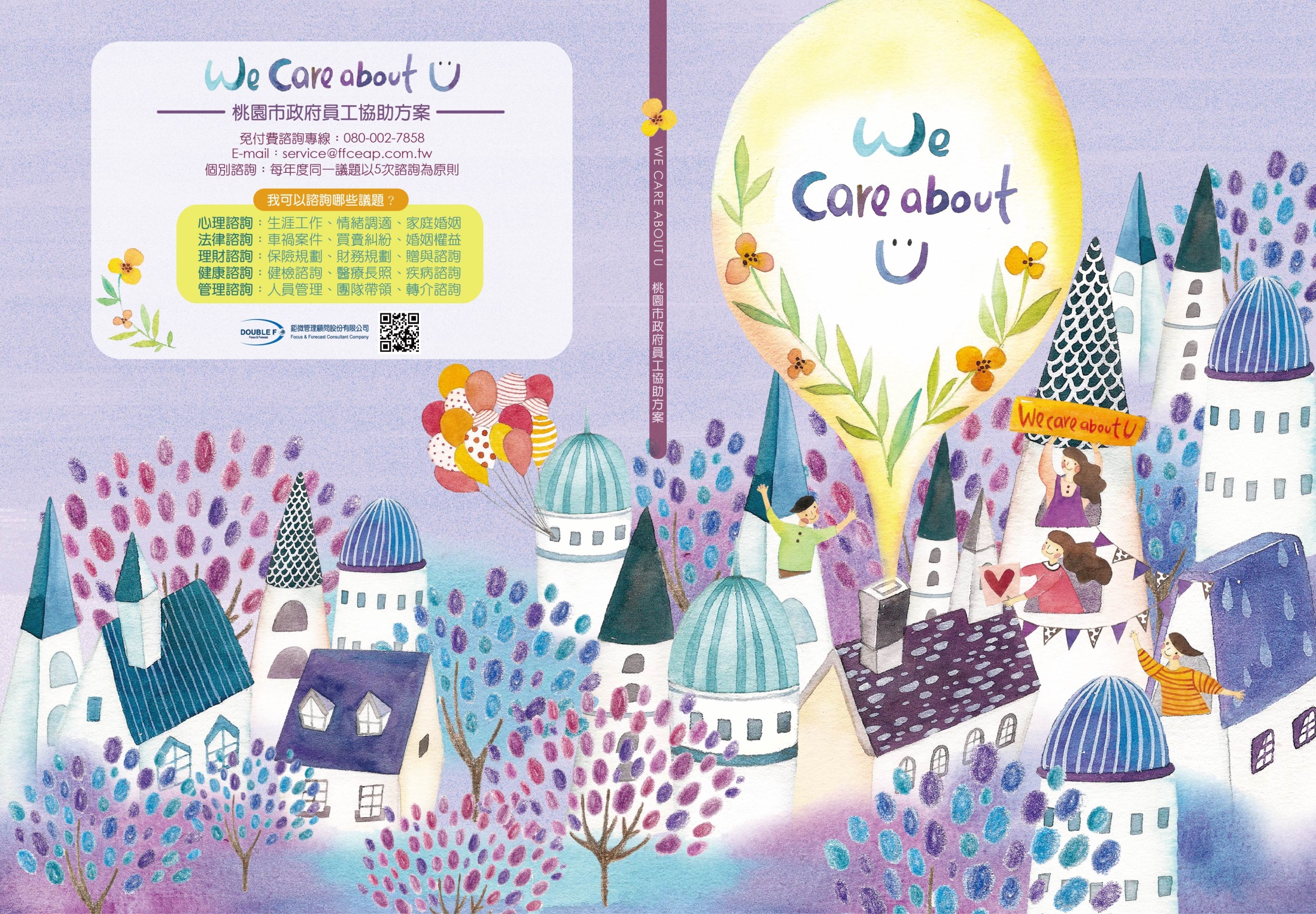 Contact us
080-002-7858

eap@mail.tycg.gov.tw

週一至五工作日 09:00-19:00
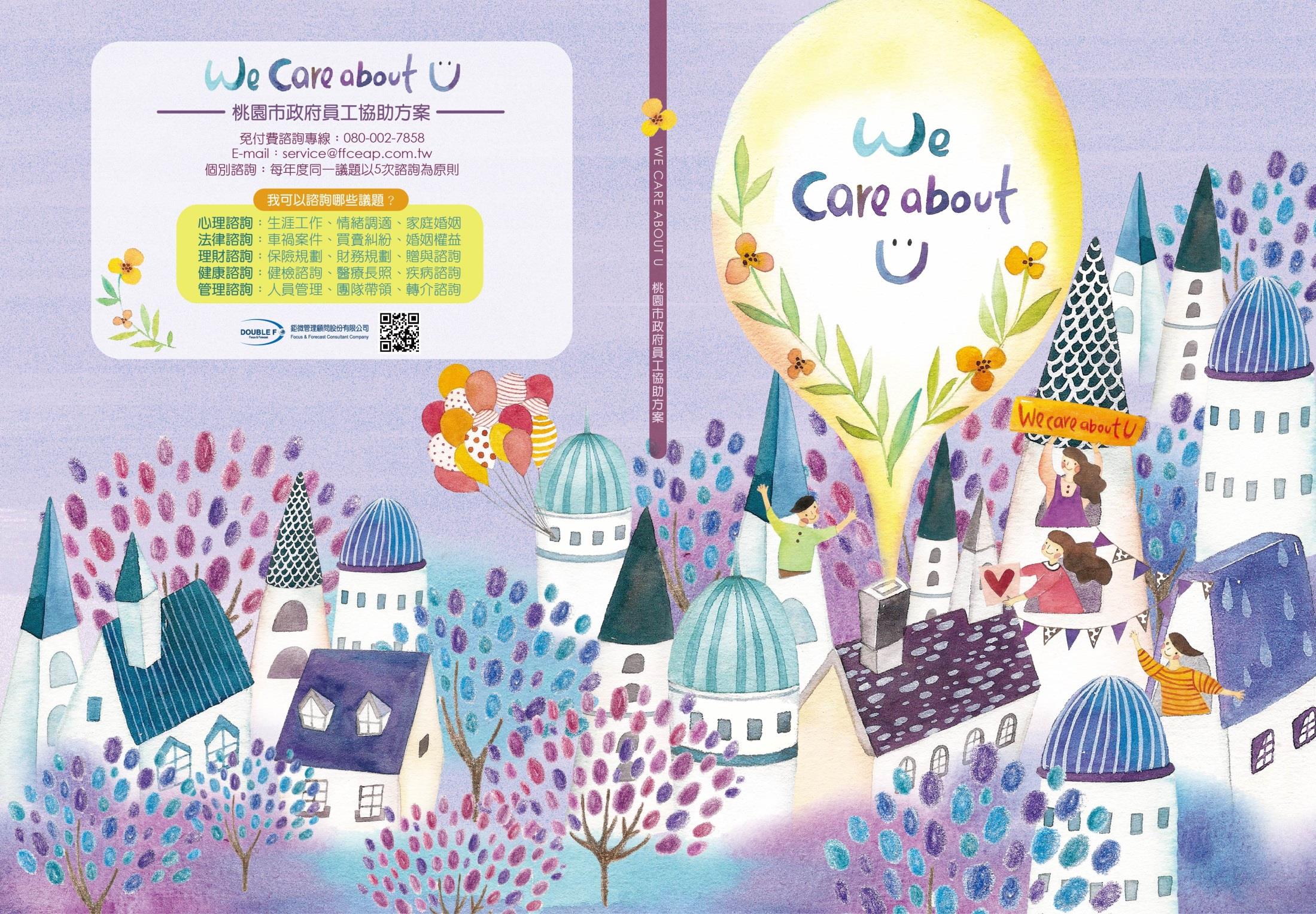